Professional Rhetoric and Intercultural Communication
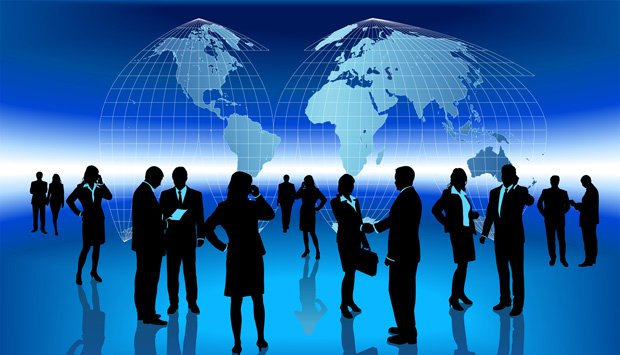 The  objectives of the  course
build the algorithms of effective communication, form the skills of conscious use of speech in professional situations, which will enhance general development of power of apprehension, speech capabilities and communication skills
prepare for effective contacts at levels of interpersonal professional communication and intercultural communication in the Ukrainian and English languages
develop the practical skills of participation in debates, critical analysis of monologue and dialogue speech samples, speech behavior
Lecture 1
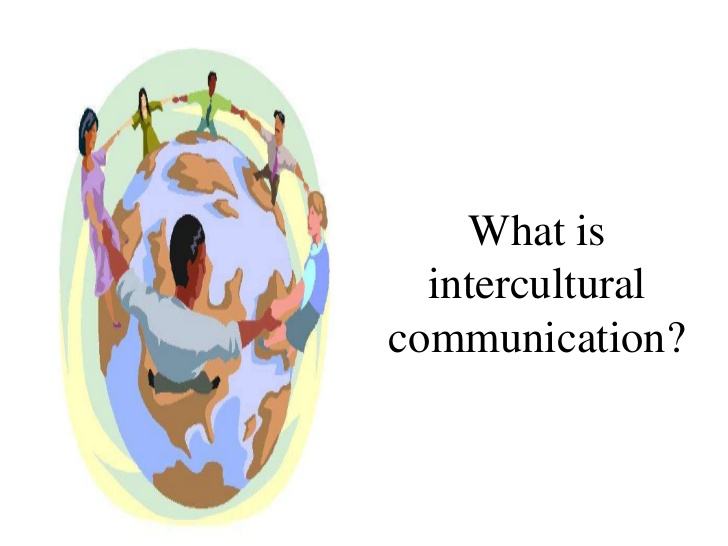 1. Historic Overview of Intercultural Communication2. Definitions of intercultural communication.3. The interdisciplinary  field of intercultural communication.4. The academic field of intercultural communication.5. Various  definitions of culture.6.  Culture in the field of “Intercultural Communication”.
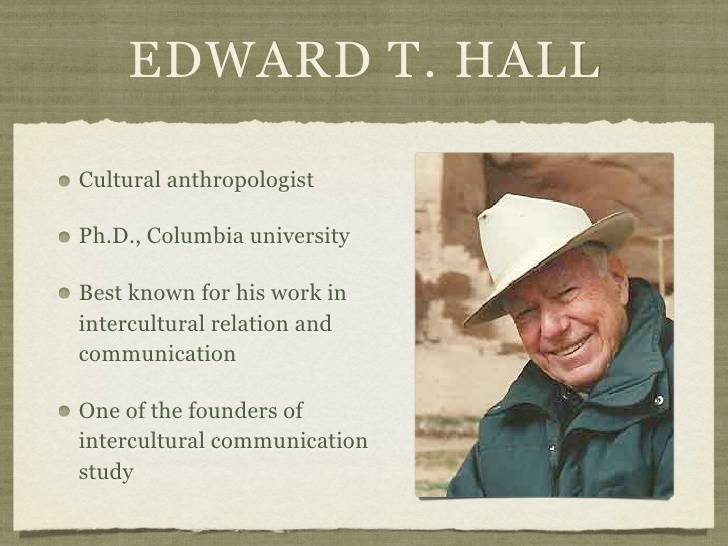 The Silent Language published in 1959 is sometimes called "the field's founding document“.

Main elements of Hall's paradigm for Intercultural Communication were:
systematic study and the classification of nonverbal 
communication (defined as communication that does not involve the exchange of words)
emphasis, especially in nonverbal communication, on the out-of-conscious level of information-exchange
focus on intercultural communication studies
a non-judgmental view toward and acceptance of cultural differences
participatory training methods in Intercultural Communication.
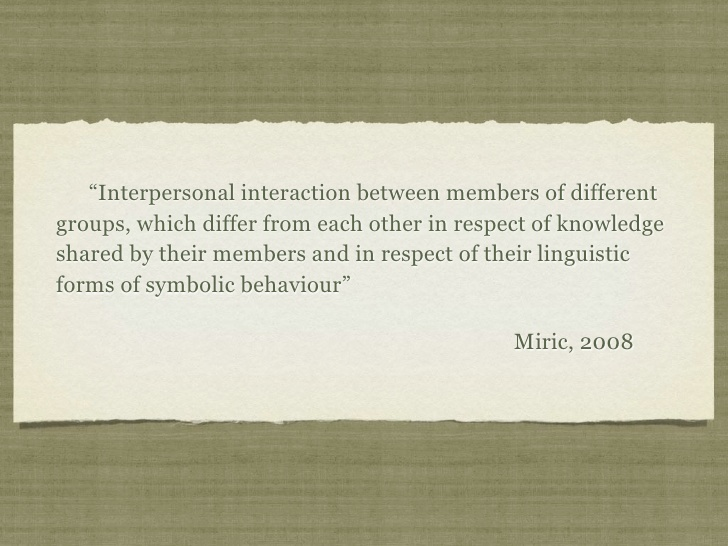 Intercultural communication is a discipline that studies communication across different cultures and social groups, or how culture affects communication. It is used to describe the wide range of communication processes and problems that naturally appear within an organization or social context made up of individuals from different religious, social, ethnic, and educational backgrounds.
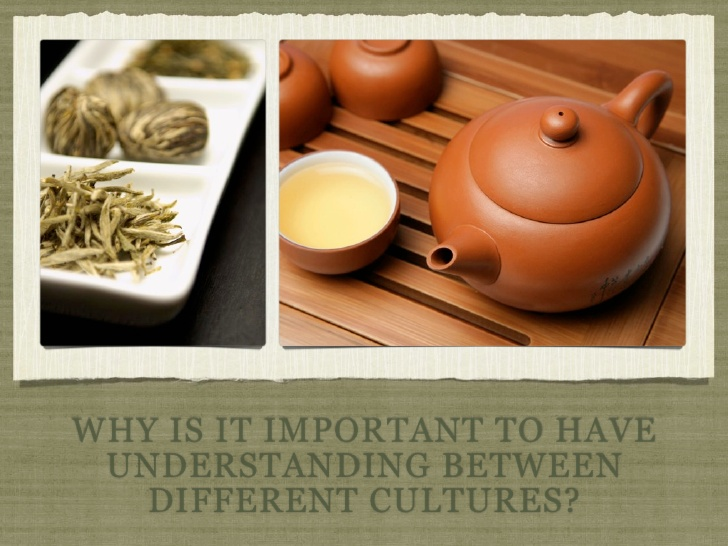 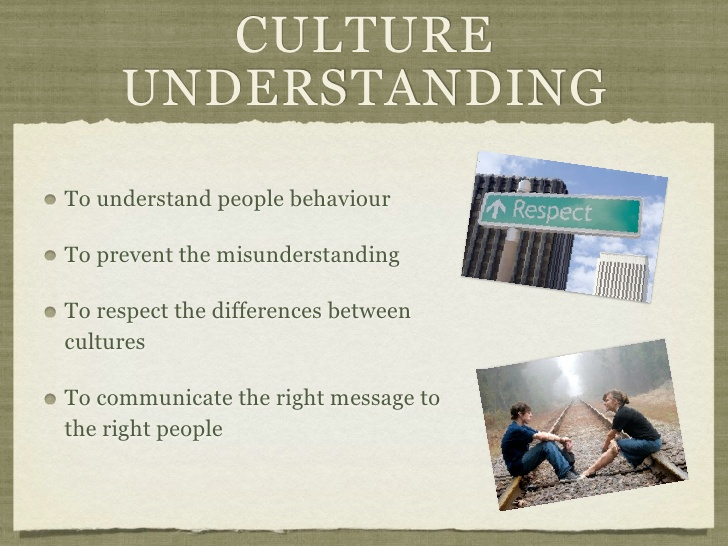 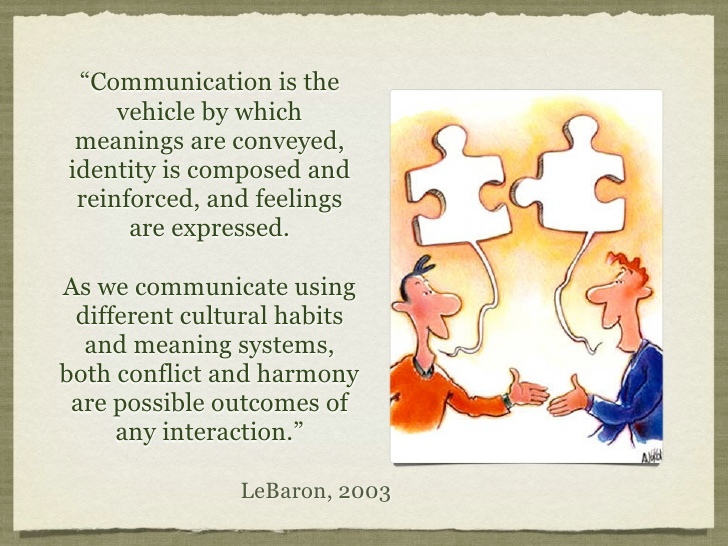 The Interdisciplinary Field of Intercultural Communication
To understand and to study intercultural relations and communication, various perspectives are necessary. Intercultural Communication is an interdisciplinary field of inquiry.
 The primary academic disciplines involved in Intercultural Communication studies are:
Psychology
Anthropology
Sociology
Linguistics and Communication
Rhetoric
The scope of Intercultural Communication and the main contributions of the various fields can be seen as follows (Bennett 1998):

perception, interpretation, attribution (psychology, linguistics, communication, rhetoric)
verbal communication (linguistics, communication, rhetoric)
nonverbal communication (communication)
communication styles (linguistics, communication, rhetoric)
values (psychology, anthropology, sociology)
The Academic Field of Intercultural Communication
In the past decade, in particular, Intercultural Communication has more strongly emerged as an independent field. In order to qualify as an independent academic field, certain criteria need generally to be fulfilled:

There need to be a considerable number of:

professional researchers working in the field
scientific societies
publications, journals
congresses
academic subjects and professorships
Intercultural Communication is progressing in establishing a new theoretical framework or paradigm.

In its theory building, Intercultural Communication

borrows theories from other fields (e.g. psychology, attribution theory)
applies theories from intracultural communication (e.g., Gudykunst's Anxiety-Uncertainty Management [AUM] theory from the Uncertainty Reduction theory [URT])
forms new theories (Kim's work combining adaptation and communication theories).
Depending on the research goals and focuses, Intercultural Communication uses both functionalist (social science)/etic and interpretive (humanist)/emic approaches.

 Increasingly, studies involve multisource data, and mixed methodology, as the realization of the complexity of studying intercultural interactions and the need for a dialogue, increase, in the research community.
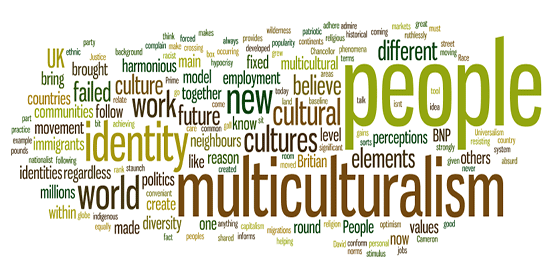 "Culture is communication" (Edward T. Hall)
"Culture is the collective programming of the mind" (Geert Hofstede)
"Culture is how things are done here" (John Mole)
"All communication is more or less cross-cultural" (Deborah Tannen)
"Culture is a kind of storehouse or library of possible meanings and symbols" (Ron Scollon)
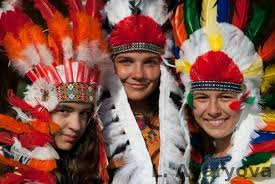